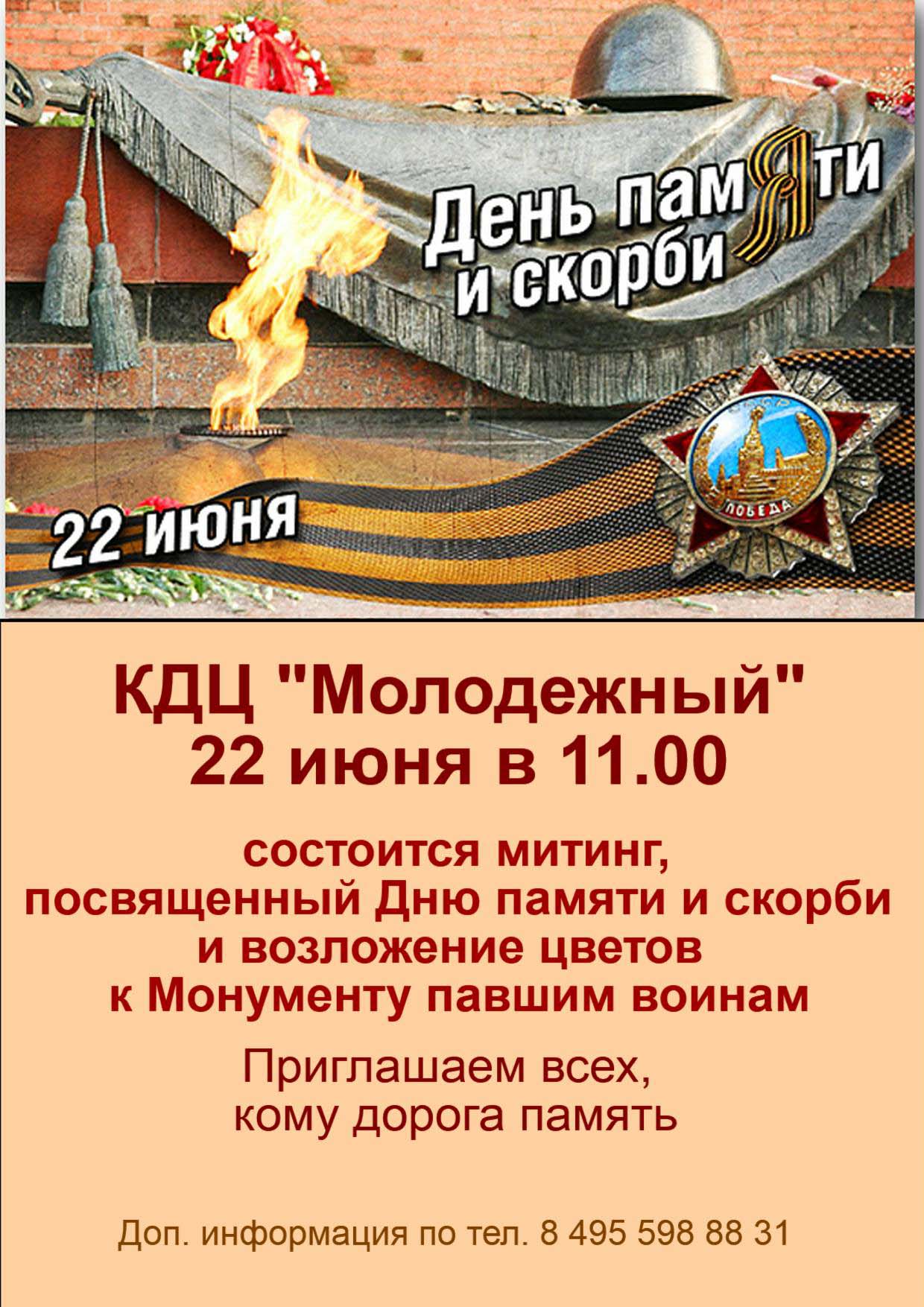 Приглашаем вспомнить и почтить память тех, кто отдал свои жизни за нашу свободу
22 июня в 9:30
В Храме Святителя Николая Чудотворца
пройдет акция «Свеча памяти»
в 10:00
У Обелиска погибшим воинам в парке п.Первомайский состоится митинг, посвященный Дню памяти и скорби, а так же военно-патриотическая акция «Горсть памяти»